On Concurrent Multi-Party Quantum Computation
Vipul Goyal
Xiao Liang
Giulio Malavolta
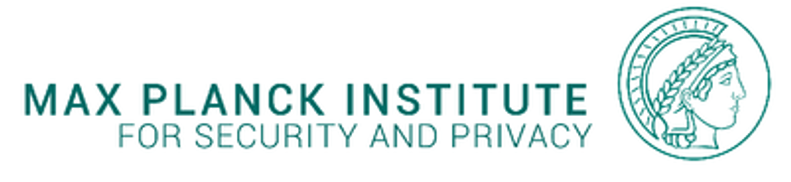 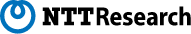 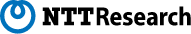 &
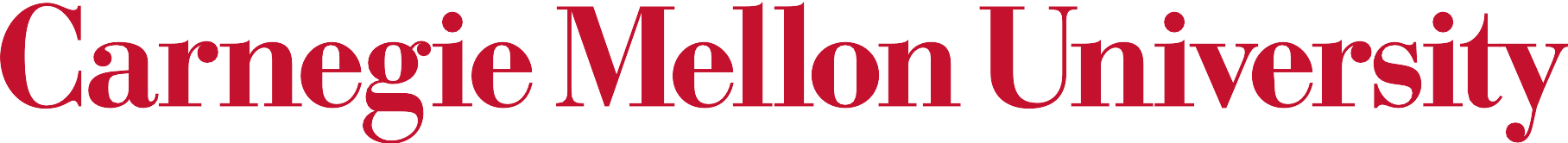 Secure Multi-Party Computation
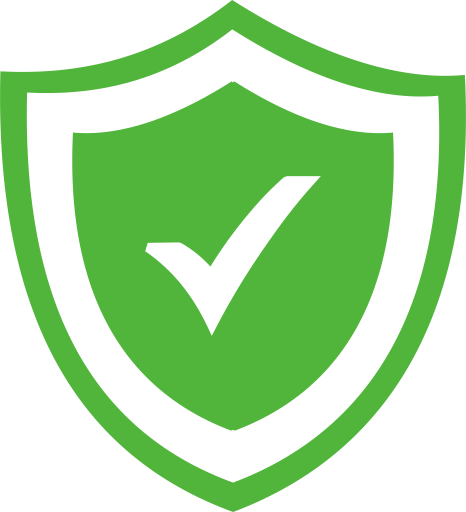 Simulator
Real world:
Ideal world:
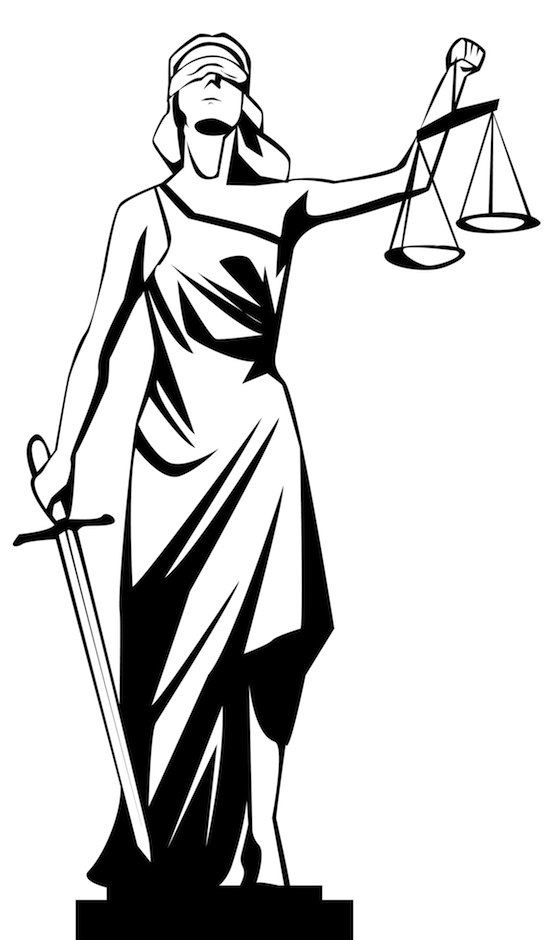 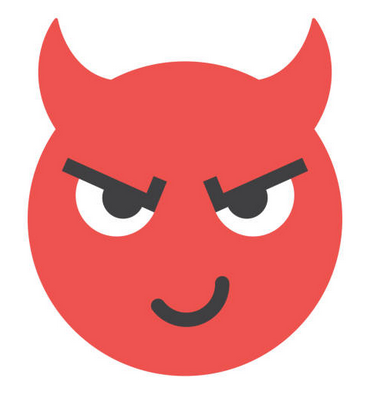 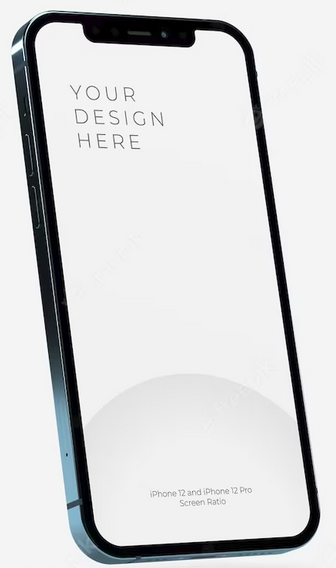 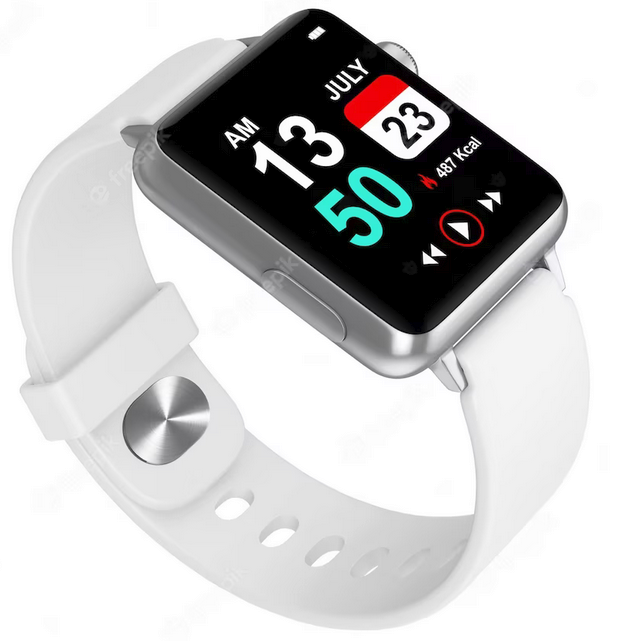 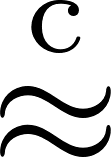 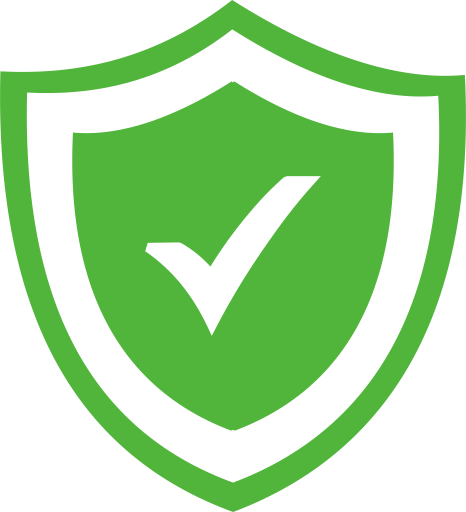 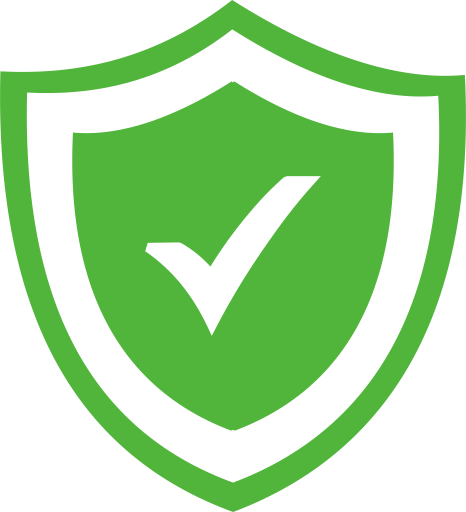 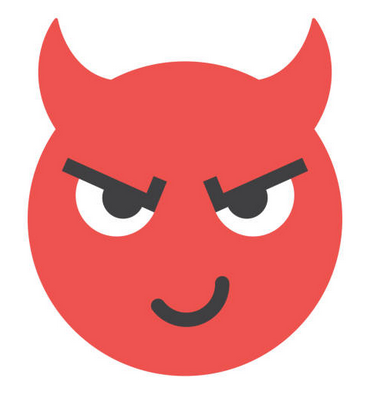 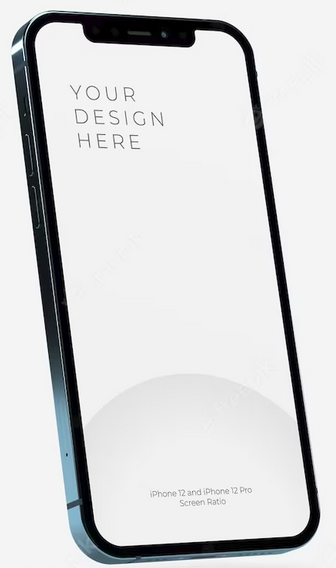 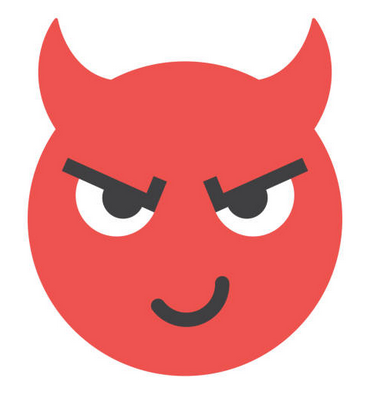 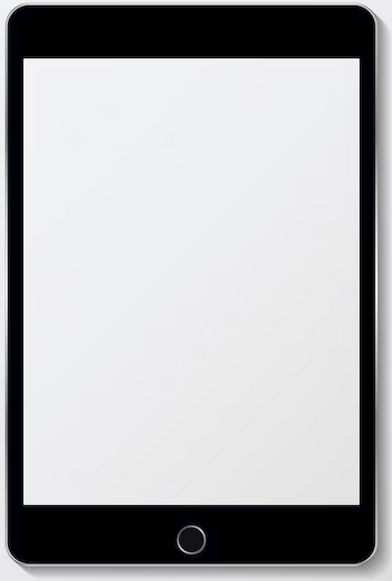 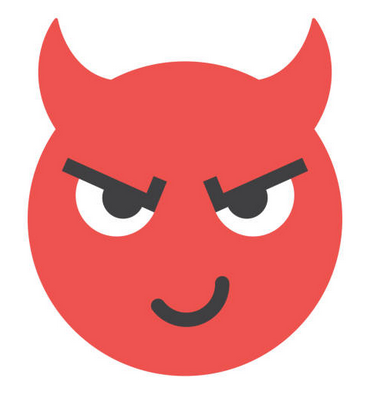 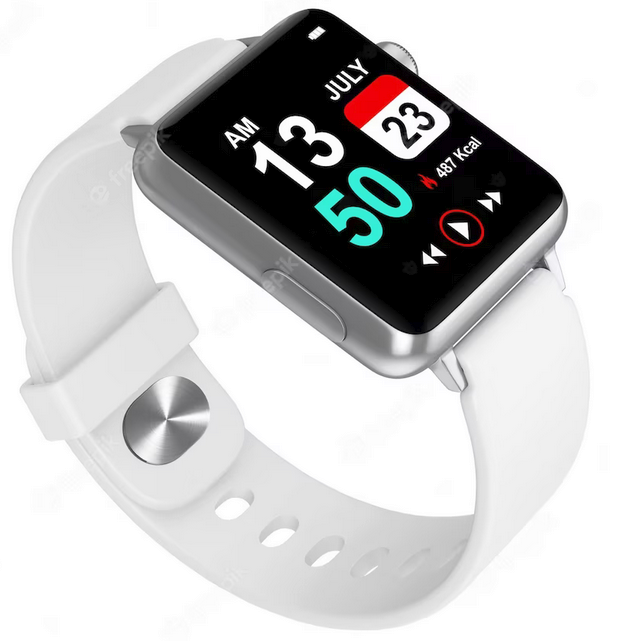 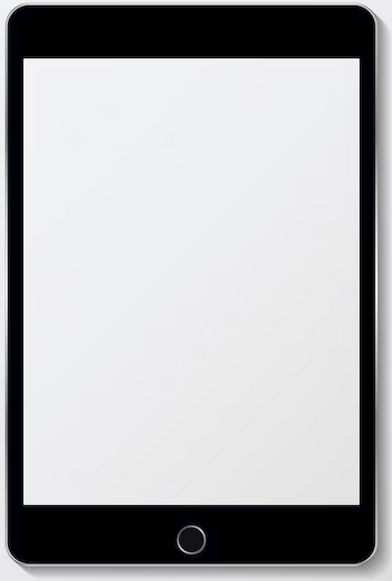 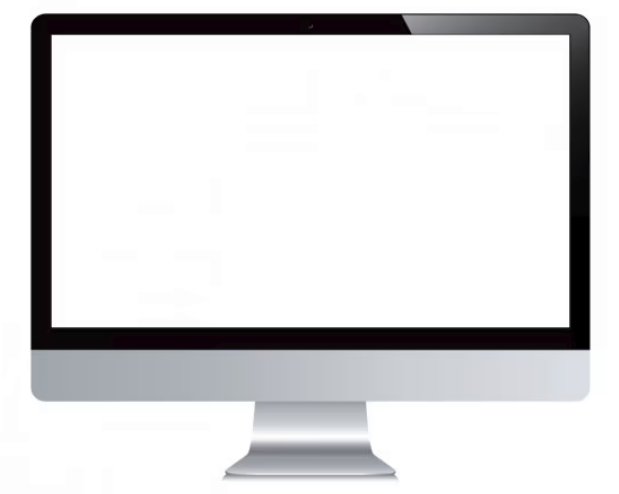 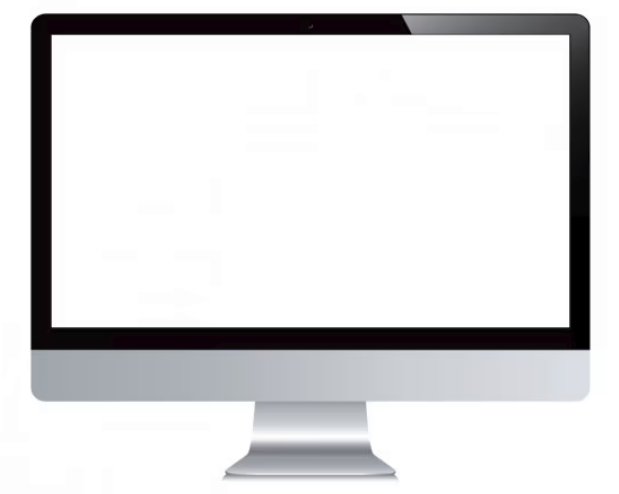 Concurrent MPC
Concurrent Internet Environment:
Several protocols running at the same time
Different protocols may share the same parties
Highly desirable to have MPC secure in the concurrent Internet environment
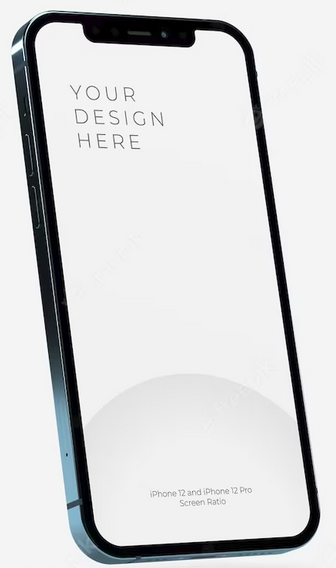 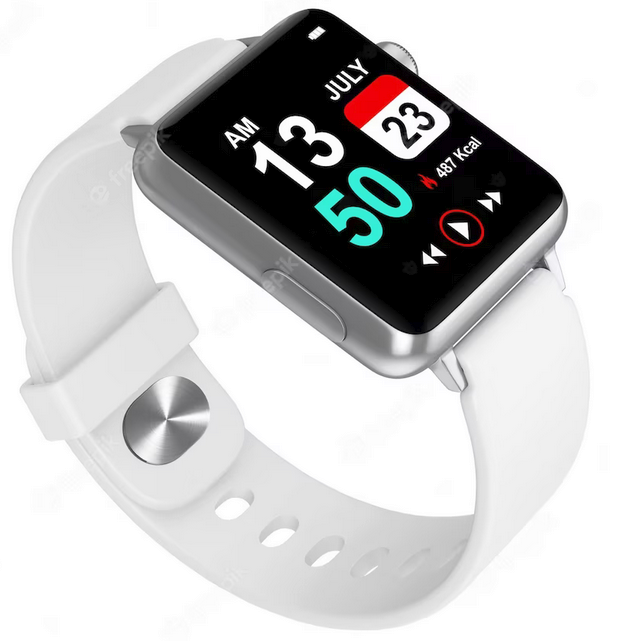 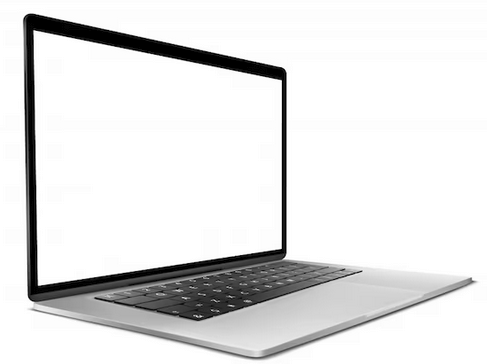 …
…
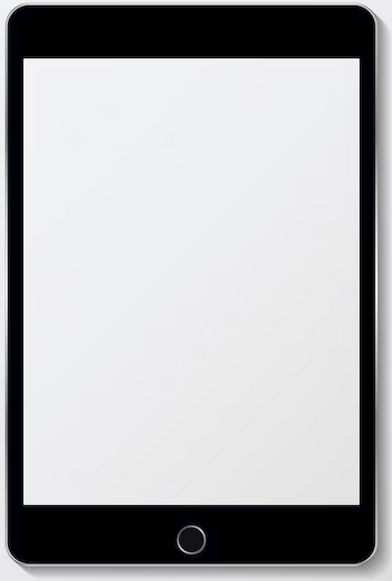 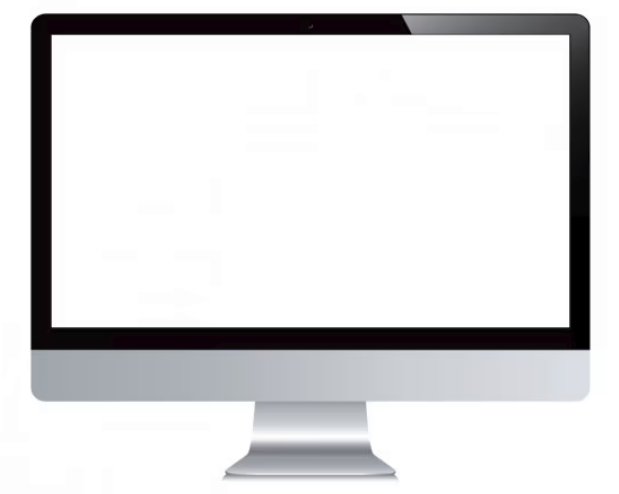 Known Results
In the Classical World:
In the Quantum World:
Impossibilities
[BPS06] extends to post-quantum setting
Quantum communication??
Impossibilities [Lin03, Lin04, BPS06]
Concurrent MPC is impossible
Alternative Solutions:
Set-up assumptions e.g. CRS [CLOS02,…]
Super-polynomial Simulation [Pas03,…]
Hardware-token model [Kat07,…]
Our Goal:
Investigate concurrent MPC in the quantum setting!
Bounded self-composition:
Composition of the same protocol
A priori fixed bound on # of sessions
Const.-round Black-Box MPC [Lin03 ,PR03,Pas04,GLPV20]
Bounded self-composition:
Concurrent post-quantum ZK [ACL21]
Post-quantum 2PC??
Post-quantum MPC??
Fully-quantum 2PC/MPC??
Summary of Results
Positive Results
Negative Results
Concurrent MPC for Quantum Functionalities is impossible
Assuming PQ-OWFs
Even if quantum communication is allowed
Require new ideas
(Bounded) Simulated-Sound Zero-knowledge argument
Key component for concurrent MPC (def. shortly)
Classical: known
Post-Quantum: this work
A ‘non-black-box’ security proof
Bounded-concurrent Post-Quantum MPC
[BCKM21] + nBB security proof
Bounded-concurrent MPC for quantum functionalities
Agenda
(Post-Quantum) Bounded-Concurrent Sim-Sound ZK
Definition
Recall [ACL21] bounded-concurrent ZK (not sim-sound) 
New ideas to build sim-soundness into [ACL21]
Similar idea leads to bounded-concurrent quantum MPC
The impossibility of concurrent quantum MPC
Simulation-Sound Zero-Knowledge Arguments
Simulation-Sound:
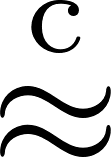 (just the ordinary ZK requirement)
(Soundness even in the simulated right interaction)
Many-Many Simulation-Sound ZK
…
…
…
…
many left sessions
many right sessions
Many-Many Simulation Soundness:
Adv’s view can be simulated
Adv cannot break soundness in any of the simulated right sessions.
Q-Q (bounded) Simulation Soundness:
An upper-bound Q for # of left/right sessions
Protocol design can depend on Q.
Bounded-Concurrent PQ-ZK [PTW09,ACL21]
Slots-then-WI Structure:
Soundness: ~ half of slots match
ZK: a special "block-rewinding" strategy
…
…
Issue:
Not sim-sound
Sim-Soundness of [ACL21]?--Malleability Issue
…
…
…
…
Explicit attack: relying messages
- left match => right match
1-1 Simulation-Sound Gadget
[LPY23]
Under PQ-OWFs
ENMC commitment:
Statistically-binding
Post-quantum non-malleable
First-message binding
Extractable (against QPT Adv)
Informal def. for non-malleability:
decom to
decom to
Lem. 1 (1-1 Sim-Sound Gadget):
Extension to Q-Q Case
Lem. 1 (generalized):
Any right gadget matches w.p. 1/2, even conditioned on any left gadget matching
…
…
gadget
…
…
…
…
Perform the [ACL21] block rewinding:
- By [ACL21]’s analysis, Sim can cheat in left
- By Lem 1, Adv cannot cheat in right
gadget
gadget
gadget
…
gadget
WI
Q-Q simulation-sound ZK
…
WI
…
…
…
WI
WI
+
Similar idea
‘non-black-box’ analysis
MPC for classical and quantum functionalities
Q left sessions
Q right sessions
Impossibility—Recalling [BPS06] (1/3)
Starting point:
- Assuming OWFs, ZKAoK with straight-line simulator does not exist. (Sim cannot use the code of V*; otherwise, [Bar01])
Iff convinced
Impossibility—Recalling [BPS06] (2/3)
Round # of
Round # of
…
…
MAC each round to prevent rewinding attack
Iff convinced
Impossibility—Recalling [BPS06] (3/3)
Round # of
Round # of
# of bits per round
…
…
X
Iff convinced
Impossibility—Quantizing [BPS06]
Summarizing [BPS06]:
Our approach:
MAC to prevent rewinding
Quantum MAC
Garbling Verifier’s Circuit
Quantum Garbling
Technical Efforts:
sim-secure QMAC [BroWei16]
qubit-wise Input encoding QGC [BraYue22]
adaptively secure QGC (our work)
QGC cannot hard-wire C’s internal quantum state. (let Adv hold it under QMAC)
Thank You!
Q&A
The full version is available at eprint: ia.cr/2023/827
Bounded-Concurrent PQ-ZK [PTW09,ACL21]
…
…
Bounded-Concurrent PQ-ZK [PTW09,ACL21]
…
Classical rewinding:
cannot all slots nesting-attack
schedule-dependent rewinding works
…
…
…
Quantize it?
Unclear how: schedule-dependent
…
…
…
[ACL21] Solution:
`block-rewinding’ + Watrous quantum rewinding lemma [Wat06]
…
Watrous Rewinding Lemma [Wat06]
If:
Watrous’ control register
Then:
[ACL21] Block Rewinding
For each block, check if it contains a slot:
…
- No: rewind w.p. ½
- YES:
1. pick a random slot
2. rewind iff the slot does not match
…
…
…
Claim:
- For each block, Prob. of rewinding
…
…
…
…
Watrous’ Lemma is applicable
…
Careful parameter design
Enough matching in each session
Proving Lem. 1 – Def. for Non-Malleable Com
Man-in-the-Middle Execution of
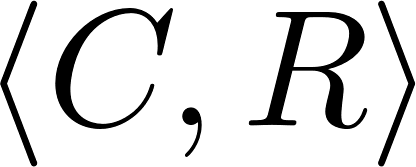 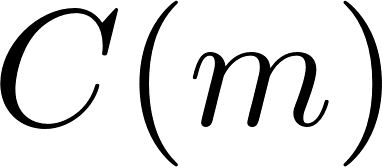 …
…
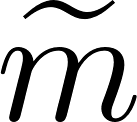 The value committed by 
(the value bound in the right transcript)
The view of        during this MIM execution
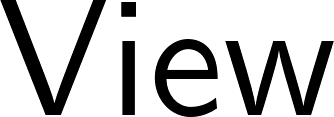 Defining Non-Malleability
A commitment scheme
is non-malleable if
A tag-based
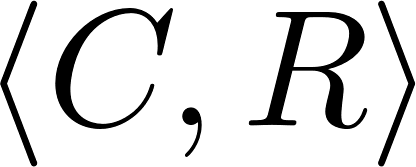 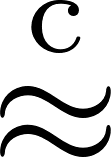 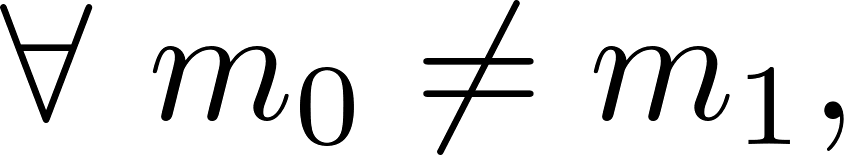 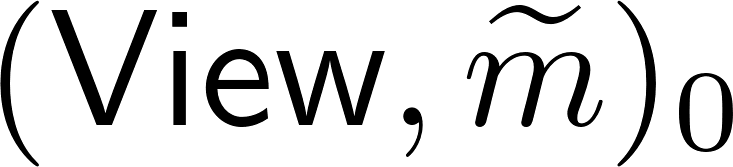 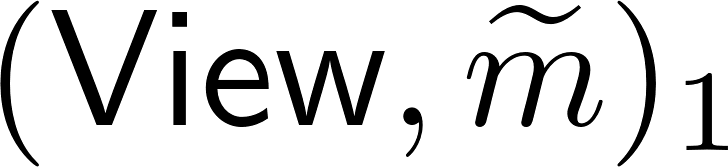 Conditioned on
Proof Sketch for Lem. 1
Lem. 1 (1-1 Sim-Sound Gadget):
non-uniform
decom to
decom to
(Asynchronous schedules can be handled relying other properties of ENMC)
Proving Lem. 1—Reduce to Non-Malleability
non-uniform
decom to
decom to
By non-malleability:
Extractability of ENMC
Proving Lem. 1—Asynchronous Setting
Other schedules: easy to handle
Only non-trivial case:
- right ENMC starts earlier than the left one
Solution:
- First-message binding of ENMC
decom to
decom to